Educating Teacher Candidates for Policy Advocacy
John C. Gillham
The University of Findlay
2018
Have you ever…
Been baffled by a new policy that seemed to make no sense?
Been forced to support a policy that ran counter to everything you knew as an educator?
Been forced to do a lot of work for a new policy but saw no tangible returns?
Been forced to make significant changes in order to still be considered a proficient teacher?
Seen a policy rushed in with a roar and a few years later see them sheepishly disappear?
Complained about the policy in the breakroom?
Pop Quiz Part I
Have you ever…
Written your representative about education policy?
Met with your representative to discuss educational concerns?
Used social media to advocate for important education policy
Offered feedback on pending legislation?
Publically advocated for education policy?
Conducted research on a specific policy?
Connected with an advocacy group to impact policy making?
Pop Quiz Part II
How Education Policy is Made
It is NOT made by experts, but by EDUCATION AMATEURS!
Ideology
Convention wisdom – the market theory model
Their own experience
The “research” behind federal education policy is generally NOT peer reviewed and NOT conducted by educators! (Hollar, 2017)
Research is used selectively and with political intent to support pre-existing views (Henig, 2008)
Education research—and therefore policy—is largely dictated by economists (Goa, 2017)
Reform Issues
The issues that have driven reform over the last decade or more:
School choice
Longer school days
Teacher merit pay
Standardized curricula
Value added measures
Primarily originate with and are advocated for by non-educators!
Private Foundations
Private foundations, sometimes directed by billionaire business persons (notably Gates, Walton, and Broad) exert an enormous influence over education 
Gates Foundation assets: $43 billion
There are 41 other foundations with assets over $1 billion each
There are 556 foundations with assets over $100 million
Tompkins-Strange (2016)
Consider Other Fields
Other professions take a more active role in the policy process
Medicine/Pharmacy (AMA)
Airlines (FAA)
Agriculture (Dept. of Ag)
And many more industries where professionals take a much more active role in the policy and regulation in their field

Who sits on your school board???
U.S. Cabinet Secretaries
Sec. of Defense: retired General
Attorney General: Attorney
Sec. of Treasury: Financier
Sec. of Commerce: billionaire businessperson
Sec. of Labor: businessperson
Sec. of Health & Human Services: surgeon
Sec. of Homeland Security: retired General
Sec. of Energy: Governor of Texas (oil industry)
Sec. of Housing and Urban Dev.: surgeon
Sec. of Education: businessperson and political fundraiser
What About the Voices of Teacher Educators?
…Research has been misrepresented to support policies and programs that would simultaneously reduce the role of colleges and universities in preparing U.S. teachers and support the expansion of the role of non-university providers.

(Zelchner & Conklin, 2016, p.4)
When is our profession going to take charge of education policy making?
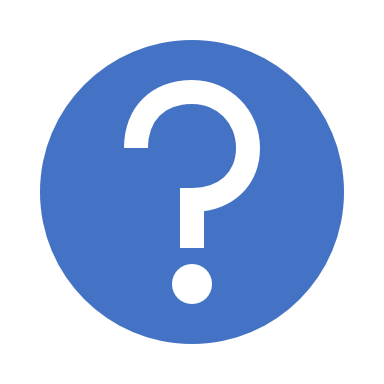 The Question is…
Goals for this Session
Resources for Advocacy
Elected Representatives
The U.S. Congress
Identify your Senators and Representatives and find their contact information using the links under Contact Your Member.
Congress.gov
The Senate
To find your Senator, navigate to the U.S. Senates Page and look for the Find Your Senators drop down menu.
https://www.senate.gov/general/contact_information/senators_cfm.cfm
The House of Representatives
To find your Representative in the House, navigate to the House of Representatives Page and look for the search box in the upper right hand corner.  Enter your zip code and click on Look Up.
https://www.house.gov/representatives
The Ohio Legislator
There are many resources available on this webpage including information on legislation, legislators, budgets, and laws
https://www.legislature.ohio.gov
Find My Ohio Legislator
Want to know who represents you in the Ohio Legislature?  Here’s how!
https://www.legislature.ohio.gov/legislators/find-my-legislators
Ohio House of Rep. Education and Career Readiness Committee
Find background information, contact information, press releases, bills and resolutions that they’ve sponsored or cosponsored.
http://www.ohiohouse.gov/committee/education-and-career-readiness
Ohio Senate Education Committee
Access to the committee’s agenda.
http://ohiosenate.gov/committee/education
Regulatory Bodies
U.S. Department of Education
Click on Laws in the heading for information regarding education law.

https://www.ed.gov
Ohio Department of Education
A resources for state policies.
 http://education.ohio.gov
Policy Research
Wikipedia
Use to establish context and sources of information.  Some sources will be useful, some will not.  But at least it will give you an idea of where to look.
https://en.wikipedia.org/
Ed Week Topics Page
The nonprofit weekly journal of education; “America’s most respected source for education news and insight.”  A good starting point for background information and updates.
https://www.edweek.org
Ohio House of Rep. Education and Career Readiness Committee
Includes committee members, education HR bills, fiscal and analytical notes for download.
http://www.ohiohouse.gov/committee/education-and-career-readiness
The U.S. Congress
Information on legislation, voting records, public laws, committees, the congressional record, and so on.  The data is vast and searchable.  This is a great resource!
Congress.gov
LegiScan
“The nation's first impartial real-time legislative tracking service designed for both public citizens and government affairs professionals across all sectors in organizations large and small.”
You might start by clicking on your state
https://legiscan.com
Education Commission of the States
A commission made up of seven representatives from each state, typically including the governor, a state senator, a state representative, and 4 other gubernatorial appointees.  A one stop shop for state policy research.
https://www.ecs.org
Sample ECS Search
Entering a search term can result in a list of reports generated by the states, most of which are downloadable.
FindLaw for Legal Professionals
Allows you to locate and search laws from around the country, including the Ohio Revised Code.
http://lp.findlaw.com
Find a Case
Run by the US Court System.  A good reference for case law.
http://www.uscourts.gov/court-records/find-case-pacer
WestLaw
Allows you to search statutes, cases, regulations, administrative decisions, and more.  Also provides laws, legislation, and various documents by state.
Note: WestLaw may require an institutional subscription
https://1.next.westlaw.com/Browse/Home/Ohio?transitionType=Default&contextData=(sc.Default)
A sample WestLaw search.
Notice all the resources in the left column!  Cases, statutes, regulations, administrative decisions, briefs, and so on.
Lexis Nexis Academic
An “academic knowledge center,” a database of information on a variety of topics.
Note: Lexis Nexis may require an institutional subscription
http://www.lexisnexis.com/hottopics/lnacademic/
Lexis Nexis Academic Sample Search
This is a sample search.  This site also has a list of resources in the left hand column but they are organized according to source.  Law Reviews, Cases, Newspapers, Regulatory codes and so on.
The Center On Education Policy
CEP achieves its mission by conducting research, convening meetings and events, and providing expert analyses of current education issues. CEP is nonpartisan and supports the work of many other education, business and civic groups.
https://www.cep-dc.org//
The Consortium for Policy Research in Education
The Consortium for Policy Research in Education (CPRE) brings together education experts from renowned research institutions to contribute new knowledge that informs PK-20 education policy and practice. Our work is peer-reviewed and open-access.
http://www.cpre.org
ERIC/EBSCO/Ed Source Searches
Online databases can also provide access to studies, opinion pieces, and expert analysis of particular policies.
Advocacy Groups
National Education Association
The National Education Association (NEA), the nation's largest professional employee organization, is committed to advancing the cause of public education. 
Under the Issues and Action pull down menu, click on Legislative Action Center
nea.org
NEA’s Legislative Action Center
The NEA has a ton of resources for policy engagement!
To start getting involved, try clicking on Take Action. 
http://edadvocacy.nea.org
Sample NEA Resource
The NEA has many tools available within it’s Advocacy Center.
One example is the pre-written email.  All you need to do is enter your basic contact information and it will provide you with an email that is ready to send!
I Love Public Education (AASA)
The I Love Public Education campaign is a year-long effort to highlight why public schools are essential to developing the future generations that will maintain our country’s status as a world leader.
http://lovepubliceducation.org
The Public Schools Week Toolkit (AASA)
Free tools for educators including:
What you need to know
Twitter Sample Tweets 
Facebook Sample Posts
Press Release Samples
Image Library
http://lovepubliceducation.org/public-schools-week-toolkit/
American Association of Colleges for Teacher Education
In the Advocacy Center you will find many resources, including pages for both Federal and State Policy and Legislation.
Click on Policy and Advocacy
Note: full access to the ACCTE website may require an institutional subscription
https://aacte.org
The Education Trust
Fierce advocates for the high academic achievement of all students– particularly those of color or living in poverty. Equity-Driven • Data-Centered • Student-Focused
Select your regional organization in the heading then click on Get Involved.
https://edtrust.org
Sample Resources on Advocacy Websites
Updates on policy
Documents
Webinars
Etc.
State-by-state information
Information on advocating F2F, via social media, etc. 
Handouts on policy developments
Pre-written email templates to send to representatives
Other useful information for the non-expert!
Finding Other Advocacy Groups
There are advocacy groups for just about any issue in education  
Investigate advocacy groups carefully and be a wise consumer of information before you join. 
National Center for Teacher Quality (NCTQ) vs. Center for Teacher Quality (CTQ)
Pay special attention to their mission, supporters, causes, and position statements.
Caveat emptor!
50 Education Advocacy Organizations
This is a list of advocacy groups whose causes and missions vary widely.  The list includes groups of all political persuasions and viewpoints. 
http://www.gettingsmart.com/2017/01/50-advocacy-orgs-making-a-difference/
Meeting with Policy Makers
How to Set a Meeting
Call or email!  It’s simple!  If they are available they will meet with you
Try to go with a group of colleagues, if possible
Ask to meet with the representative, but don’t be disappointed if they don’t show up.  You may meet with one of their staff members instead.  That’s okay, staff members actually write the legislation and talking to them might be even more effective!
Before Your Visit
Be prepared!  You will be asked specific questions!
Things you should know:
Specific details about the policy (regulations, costs, implications, who supports/opposes it, how it relates to other legislation, etc.) 
The background of your representative (their priorities, election cycles, constituent concerns, political alliances, committees they serve on, bills they’ve sponsored, voting record, major actions in congress, etc.)
Policy’s impact on constituents!
Suggestions for Meeting with Elected Officials
Do your homework!
Before meeting with your representative, set goals for the meeting
Have a clear, simple message and stay on point.  What is your “60 second commercial” or your “elevator speech?”
Be positive and polite
Include a local story that illustrates your point
Offer to assist staff in the future with your expertise
Leave behind information
Follow up with a thank you note
Tweet or post a positive comment about the official online.  Don’t underestimate social media!
Questions?
John C. Gillham
gillham@findlay.edu
Thank you!
References
Henig, J. (2008). Spin cycle: How research is used in policy debates: The case of charter schools. New York: Russell Sage Foundation. 
Hollar, J. (2017). Knowledge distribution as policy limitation?  Governance over state teacher equity plans.  Paper presented at the Annual Meeting of the American Educational Research Association, San Antonio, TX.
Tompkins-Strange, M. E. (2016). Policy patrons; Philanthropy, education reform, and the politics of influence.  Cambridge, MA: Harvard Education Press.
Zelchner, K & Conklin, H. (2016).  Beyond knowledge ventriloquism and echo chambers: Raising the quality of the debate in teacher education. Teachers College Record 118(12), p. 1-38.